11 August, 2023
Cubic models
LO: Use cubic functions to model rea-life situations.
Cubic function
Cubic functions are polynomial functions where the highest power of x is three.
In general, the form of a cubic function is:
f(x) = ax3 + bx2 + cx + d where a ≠ 0 and a, b, c and d ∈ ℝ
Let’s look at the shape of some cubic functions
y = x3
Does it have a maximum?
y
No
Does it have a minimum?
No
How many roots does it have?
x
1 root (0, 0)
What is the y-intercept?
(0, 0)
Cubic function
Cubic functions are polynomial functions where the highest power of x is three.
In general, the form of a cubic function is:
f(x) = ax3 + bx2 + cx + d where a ≠ 0 and a, b, c and d ∈ ℝ
Let’s look at the shape of some cubic functions
y = x3 – 4x
Does it have a maximum?
y
Yes, (˗1.15, 3.08)
Does it have a minimum?
Yes, (1.15, ˗3.08)
How many roots does it have?
x
3 roots (˗2, 0), (0, 0), (2, 0),
What is the y-intercept?
(0, 0)
Cubic function
Cubic functions are polynomial functions where the highest power of x is three.
In general, the form of a cubic function is:
f(x) = ax3 + bx2 + cx + d where a ≠ 0 and a, b, c and d ∈ ℝ
Let’s look at the shape of some cubic functions
y = x3 + 2x2
Does it have a maximum?
y
Yes, (˗1.33, 1.19)
Does it have a minimum?
Yes, (0, 0)
How many roots does it have?
x
2 roots (˗2, 0), (0, 0)
What is the y-intercept?
(0, 0)
Cubic function
Cubic functions are polynomial functions where the highest power of x is three.
In general, the form of a cubic function is:
f(x) = ax3 + bx2 + cx + d where a ≠ 0 and a, b, c and d ∈ ℝ
Let’s look at the shape of some cubic functions
y = -x3 – 3x2
Does it have a maximum?
y
Yes, (0, 0)
Does it have a minimum?
Yes, (˗2, ˗4)
How many roots does it have?
x
2 roots (˗3, 0), (0, 0)
What is the y-intercept?
y = x3
(0, 0)
Cubic function
Cubic functions are polynomial functions where the highest power of x is three.
In general, the form of a cubic function is:
f(x) = ax3 + bx2 + cx + d where a ≠ 0 and a, b, c and d ∈ ℝ
Let’s look at the shape of some cubic functions
y = x3 – 2x2 + 3
Does it have a maximum?
y
Yes, (0, 3)
Does it have a minimum?
Yes, (1.33, 1.81)
How many roots does it have?
x
1 roots (˗1, 0)
What is the y-intercept?
y = x3
(0, 3)
Cubic function
Cubic functions are polynomial functions where the highest power of x is three.
In general, the form of a cubic function is:
f(x) = ax3 + bx2 + cx + d where a ≠ 0 and a, b, c and d ∈ ℝ
Let’s look at the shape of some cubic functions
y = 2x3 – 3x2 – x + 3
Does it have a maximum?
y
Yes, (˗0.145, 1.08)
Does it have a minimum?
Yes, (1.15, ˗1.08)
How many roots does it have?
x
3 roots (˗0.618, 0), (0.5, 0), (1.62, 0)
What is the y-intercept?
y = x3
(0, 1)
Sketching the graph of a cubic function
You need to be careful when copying the graph from your GDC onto paper.
f(x) = x3 – 7x2 + 3x – 8
Sketch the graph of
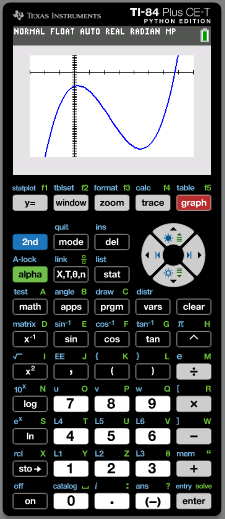 ˗3 ≤ x ≤ 8
˗50 ≤ y ≤ 10
Draw your axes and label them
10
(6.73, 0)
˗3
8
(0.225, ˗7.67)
Make sure that any x- and y-intercepts are in the correct place.
(0, ˗8)
Also, the maximum and minimum should be in the correct place.
˗50
(4.44, ˗45.1)
Modelling with a cubic function
Cubic functions can be used to model real world data.
The data in the following table list natural gas consumption (in trillion cubic feet) in the United States.
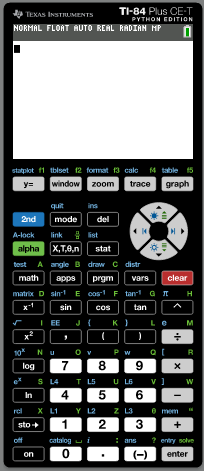 Find a polynomial function of degree 3 that models the data
Turn on the calculator.
Click STAT (Statistics)
Modelling with a cubic function
Cubic functions can be used to model real world data.
The data in the following table list natural gas consumption (in trillion cubic feet) in the United States.
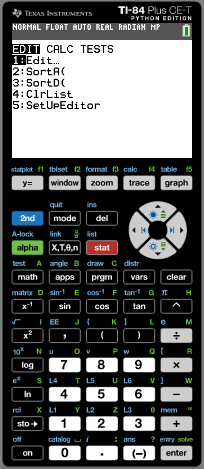 Find a polynomial function of degree 3 that models the data
Turn on the calculator.
Press STAT (Statistics)
Press 1 (Edit)
Modelling with a cubic function
Cubic functions can be used to model real world data.
The data in the following table list natural gas consumption (in trillion cubic feet) in the United States.
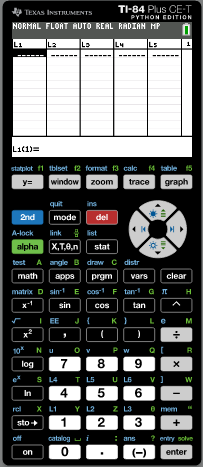 Find a polynomial function of degree 3 that models the data
Turn on the calculator.
Press STAT (Statistics)
Press 1 (Edit)
Type the data for Year in List 1 and Consumption in List 2
Modelling with a cubic function
Cubic functions can be used to model real world data.
The data in the following table list natural gas consumption (in trillion cubic feet) in the United States.
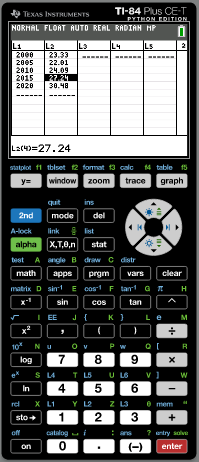 Find a polynomial function of degree 3 that models the data
Turn on the calculator.
Press STAT (Statistics)
Press 1 (Edit)
Type the data for Year in List 1 and Consumption in List 2
Press 2nd
statplot
Modelling with a cubic function
Cubic functions can be used to model real world data.
The data in the following table list natural gas consumption (in trillion cubic feet) in the United States.
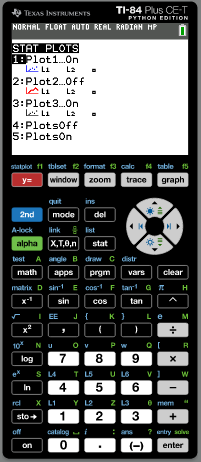 Find a polynomial function of degree 3 that models the data
Turn on the calculator.
Press STAT (Statistics)
Press 1 (Edit)
Type the data for Year in List 1 and Consumption in List 2
Press 2nd
statplot
Press 1
Modelling with a cubic function
Cubic functions can be used to model real world data.
The data in the following table list natural gas consumption (in trillion cubic feet) in the United States.
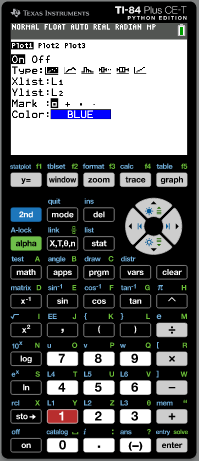 Find a polynomial function of degree 3 that models the data
Turn on the calculator.
Press STAT (Statistics)
Press 1 (Edit)
Type the data for Year in List 1 and Consumption in List 2
Press 2nd
statplot
Press 1
Plot1 ON
9ZoomStat
Xlist: L1
Ylist: L2
ZOOM
Modelling with a cubic function
Cubic functions can be used to model real world data.
The data in the following table list natural gas consumption (in trillion cubic feet) in the United States.
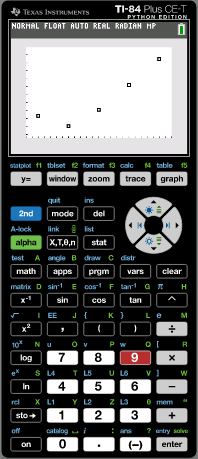 Find a polynomial function of degree 3 that models the data
Press MODE.
Modelling with a cubic function
Cubic functions can be used to model real world data.
The data in the following table list natural gas consumption (in trillion cubic feet) in the United States.
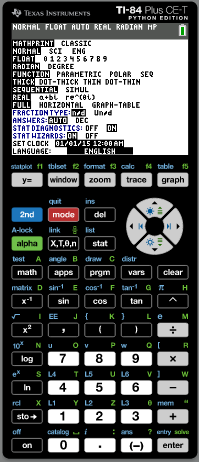 Find a polynomial function of degree 3 that models the data
Press MODE.
Use the arrow to highlight STAT DIAGNOSIS
ON
Press STAT
Modelling with a cubic function
Cubic functions can be used to model real world data.
The data in the following table list natural gas consumption (in trillion cubic feet) in the United States.
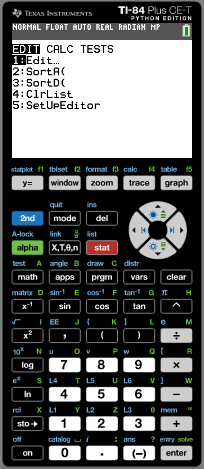 Find a polynomial function of degree 3 that models the data
Press MODE.
Use the arrow to highlight STAT DIAGNOSIS
ON
CALC
Press STAT

Scroll down
6:CubicReg
Modelling with a cubic function
Cubic functions can be used to model real world data.
The data in the following table list natural gas consumption (in trillion cubic feet) in the United States.
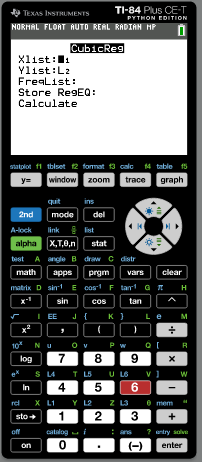 Find a polynomial function of degree 3 that models the data
Press MODE.
Use the arrow to highlight STAT DIAGNOSIS
ON
CALC

Press STAT
Scroll down
6:CubicReg
Xlist: L1
Ylist: L2
Store RegEq
Press Vars
 Y-VARS
1-Function
1-Y1
Scroll down
Calculate
ENTER
Modelling with a cubic function
Cubic functions can be used to model real world data.
The data in the following table list natural gas consumption (in trillion cubic feet) in the United States.
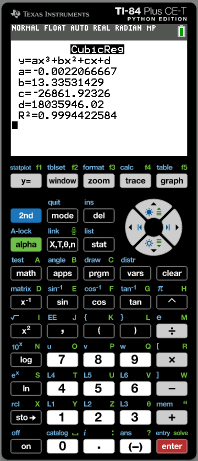 The general cubic function is:
y = ax3 + bx2 + cx + d.
a = –0.002206667
From the GDC we get
d = 18035946
c = –26861.923
b = 13.3353
The data can be modelled with the function
y = –0.002207x3 + 13.3x2 – 26861.9x + 18035946.
The coefficient of determination R2 reveals that 99.9% of the data fit the regression model
Drawing the graph
9ZoomStat
ZOOM
Modelling with a cubic function
Cubic functions can be used to model real world data.
The data in the following table list natural gas consumption (in trillion cubic feet) in the United States.
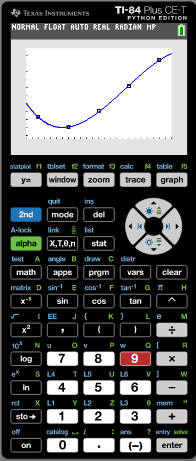 Estimate the natural gas consumption in 2018.
CALC
2018
2nd
1:Value
Type
TRACE
Modelling with a cubic function
Cubic functions can be used to model real world data.
The data in the following table list natural gas consumption (in trillion cubic feet) in the United States.
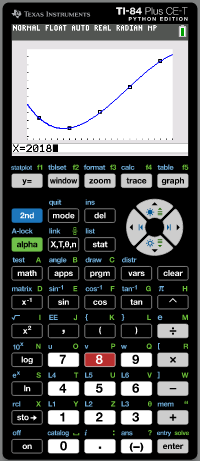 Estimate the natural gas consumption in 2018.
CALC
2018
2nd
1:Value
Type
TRACE
ENTER
Modelling with a cubic function
Cubic functions can be used to model real world data.
The data in the following table list natural gas consumption (in trillion cubic feet) in the United States.
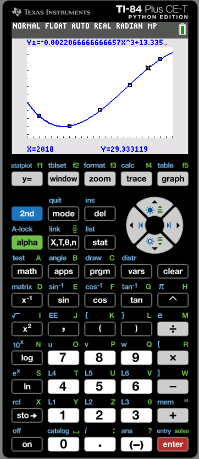 Estimate the natural gas consumption in 2018.
CALC
2018
2nd
1:Value
Type
TRACE
ENTER
y = 29.3
The natural gas consumption in 2018.
Approximately 29.3 trillion cubic feet
Thank you for using resources from
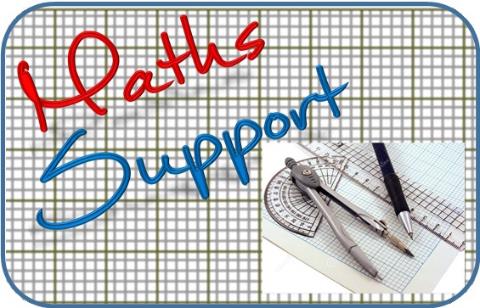 For more resources visit our website
https://www.mathssupport.org
If you have a special request, drop us an email
info@mathssupport.org